Цветы моей мамы
Галина Курляндчик в проекте Инны Трегуб «Время не ждет»(Идеи для вдохновения)
Вышивка крестом: «Букет сирени» и «Корзина с анемонами»
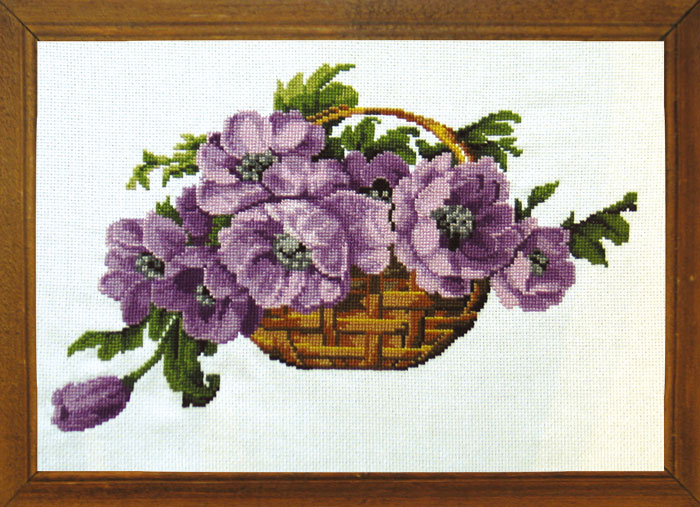 Вышивка крестом: «Незабудки» и «Маки» (серия из пяти работ)
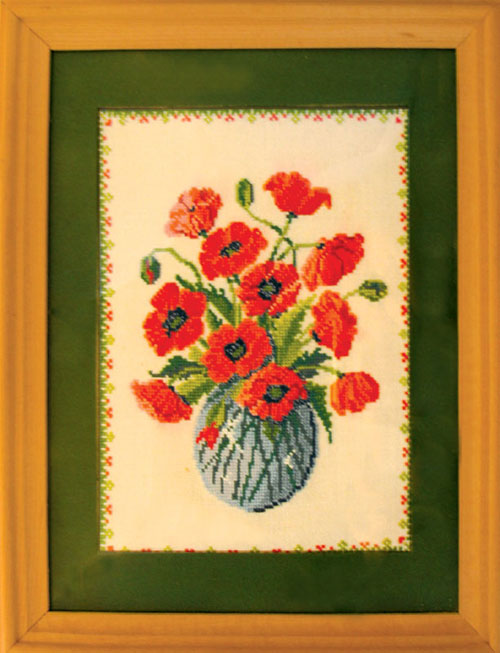 Вышивка крестом: «Рождественский букет» (серия из пяти работ) и «Полевые цветы»
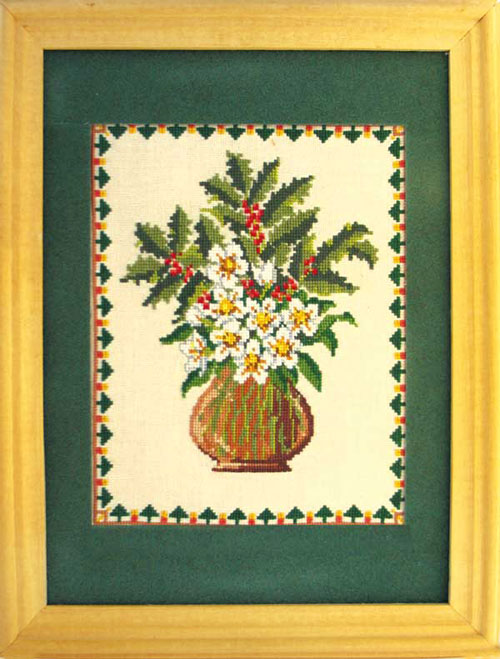 Вышивки гладью: «Ромашки и шиповник», «Маки» (самая первая вышивка), «Букет с розами» (Триптих, левая картина)
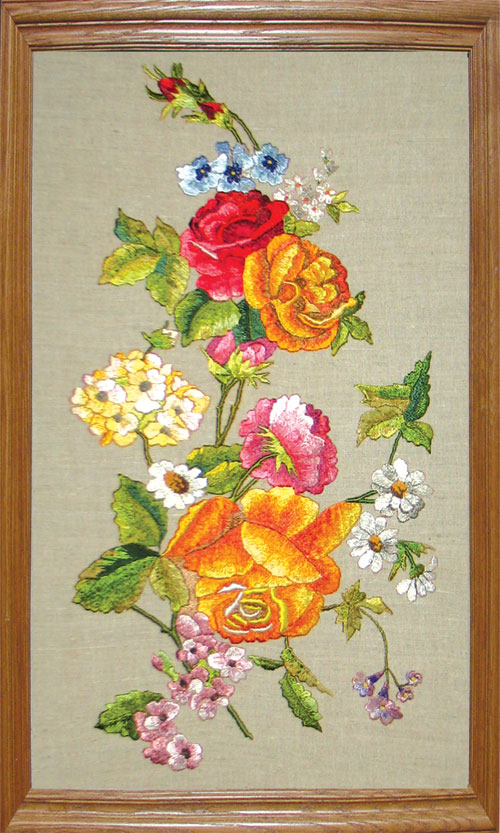 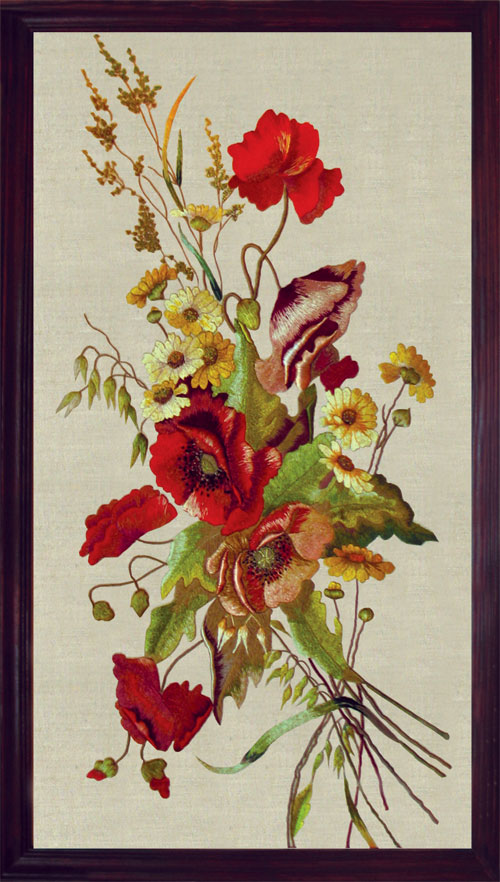 Вышивка гладью: «Букет с розами» (Триптих, центральная картина), «Розы», «Анютины глазки»
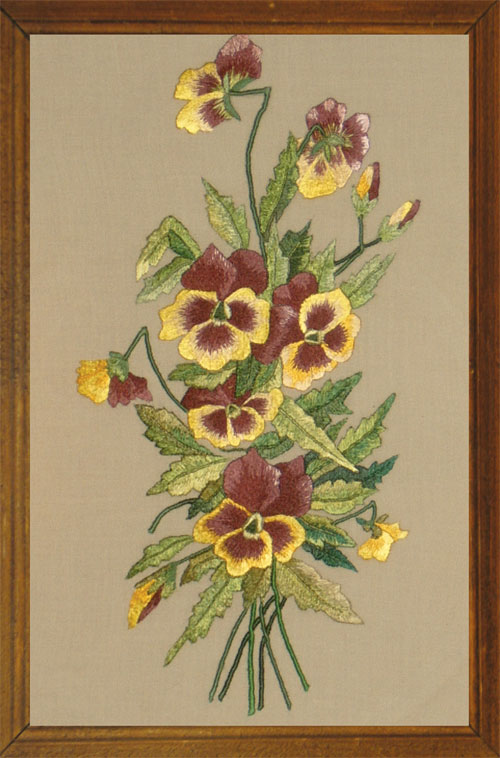 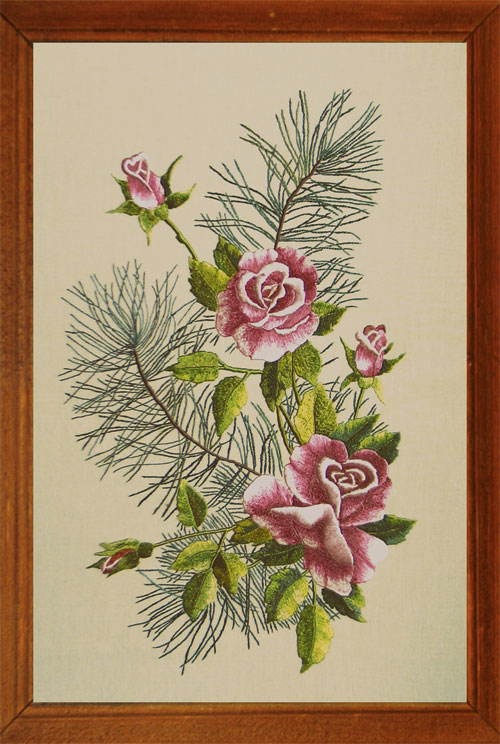 Вышивка гладью: «Романтический триптих с розами» (правая и центральная картины).
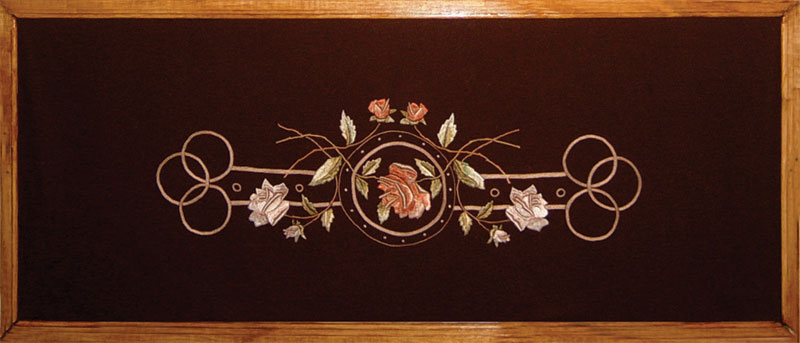 Смешанная техника – ленты, аппликация, гладь: «Сирень и гортензия»
«Корзина с цветами»: ленты, аппликация, гладь«Корзина с незабудками и анемонами»: ленты
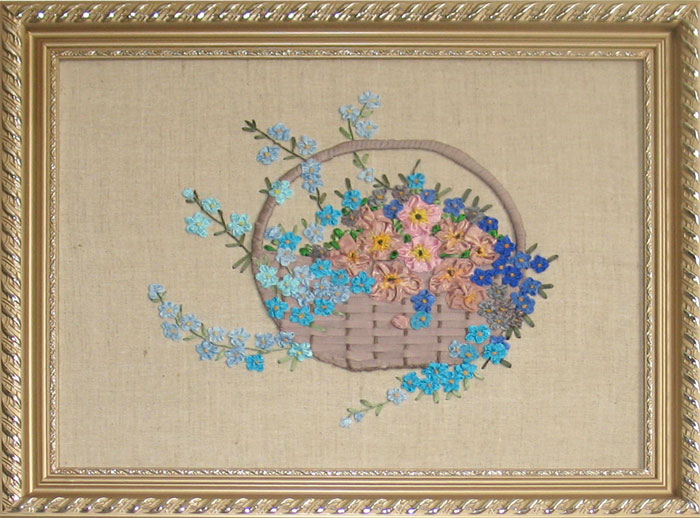 Смешанная техника - ленты, аппликация, гладь: «Цветы в голубой вазе», «Подсолнухи», «Гортензия»
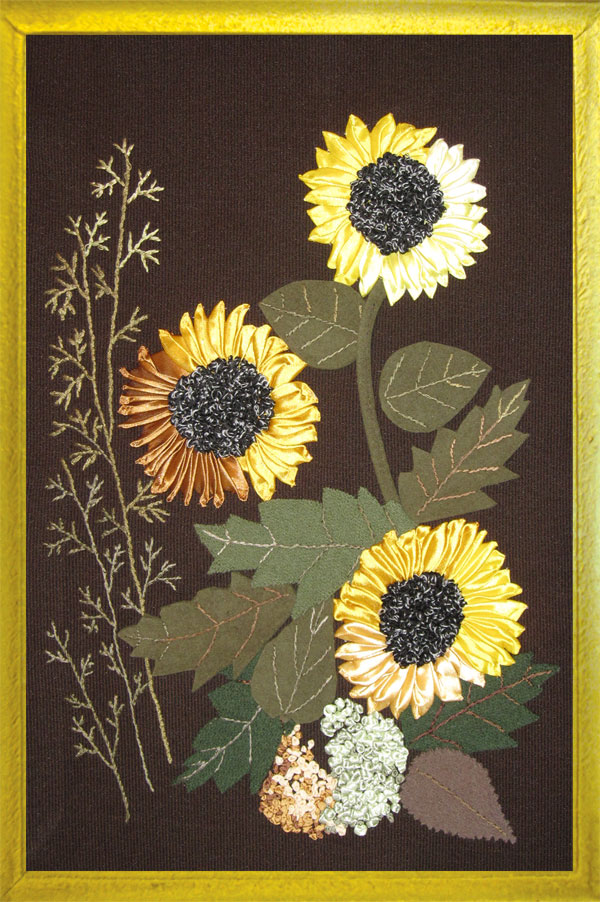 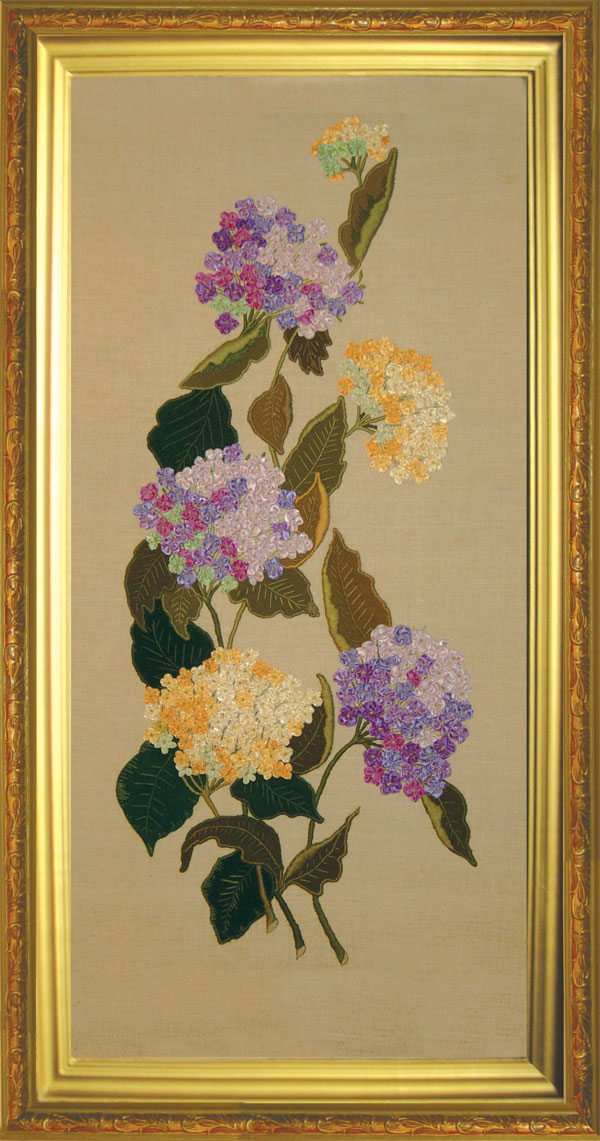 Подушки с цветами: две верхние – вышивка крестом. Нижняя – ленты, аппликация, вязание крючком и гладь.